Six Missed Chances:How a different approach to policing people with mental health problems could have prevented James Herbert’s death in custody
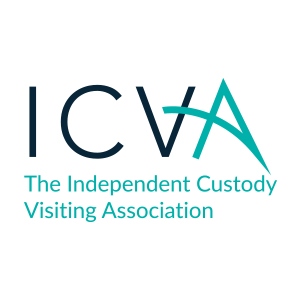 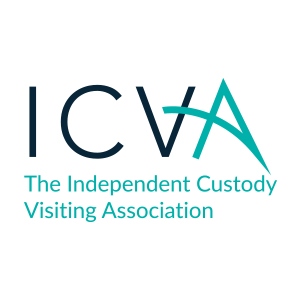 Bitesize training for ICVs
Dec 2019
Objectives
To give ICVs an understanding of the circumstances of James Herbert's death in police custody.

To look at the six missed chances that could have changed the outcome of James’ interaction with the police.

To give ICVs an overview of what has changed and how the report can influence their work.
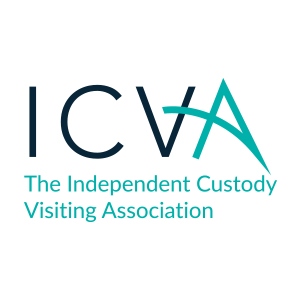 [Speaker Notes: NOTE: This bitesize is in response to requests from ICVs at ICVAs National Conference 2019 where James’ father spoke regarding the death of his son and his hopes for deaths in custody to be avoided in future. 
Please note that the training will refer to the IPCC throughout. The IPCC, (Independent Police Complaints Commission), has now been renamed as the IOPC, (Independent Office for Police Conduct), and the link for their website for further information on police complaints, including learning the lessons briefings, is https://policeconduct.gov.uk  ICVA has produced a detailed briefing to go alongside of the bitesize and this should be given to ICVs either at the time of after the training, and read by the trainer prior to delivering the training.]
James Herbert - born March 12th 1985 died June 10th 2010
At the time of his death in the custody of Avon and Somerset Constabulary (ASC) on 10 June 2010, James Herbert was 25 years old. James had been suffering from mental illness and had recently been using legal highs. He had been in contact with the police several times during that day, the first being at around 7.30 am. 

The final contact was early in the evening, when police received a call about James placing himself in danger by running into the path of traffic on Bath Road in Wells, Somerset. After officers attended the incident, James was restrained and transported to Yeovil police station in a caged vehicle. On arrival, James was carried into the cells, and within minutes an ambulance was called as James had stopped breathing. He was pronounced dead shortly after 9pm.
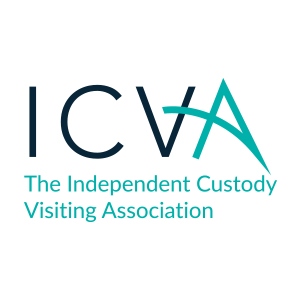 [Speaker Notes: NOTE:  The full report can be downloaded from this link, https://www.inquest.org.uk/Handlers/Download.ashx?IDMF=9c391601-ff1d-4a22-95e5-3581f9ad581c]
The Report
Subsequent to James’ death in police custody in 2010, the then IPCC (now the IOPC), held two investigations and an inquest was also held. The IPCC released the Six Missed Chances report in September 2017. 

The focus of the Six Missed Chances Report is on what could have happened that may have changed the outcome for James and what missed opportunities there were for the police to have changed the outcome of James’ arrest and detention.
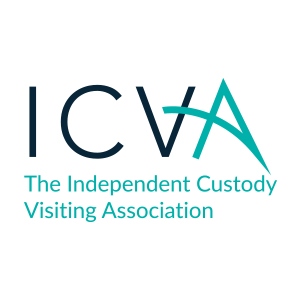 Chance 1 – A missed chance to avert a crisis.
The report makes the point that five different officers directly interacted with James three separate times before 1.00PM on the day that he died and a sixth issued radio messages concerning him. The police took calls from four different members of the public, again before 1.00PM. Officers visited James and his mother at home. At 6.23pm there was another call, this time from James’s mother. Many of the police officers had previous knowledge of James.
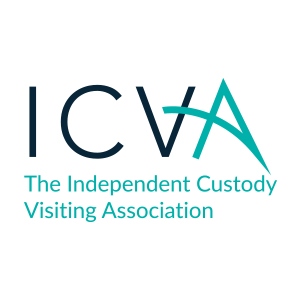 [Speaker Notes: Please note that the information contained in the next 12 slides is all taken from the IPCC report although is heavily abridged. The ICVA briefing to accompany the training has significantly more detail for each section.]
Chance 1 – what should have happened?
Information should be recorded promptly – the reports made regarding James did not always feature his name and so could be linked, nor did they consistently record that James had known mental health concerns and had taken legal highs. 

Information should be consolidated and shared.

Mental Health Services should be contacted – several officers were concerned regarding James’ wellbeing but no one contacted mental health services at this time.
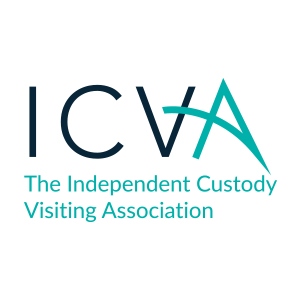 Chance 2 – A missed chance to de-escalate
The IPCC report notes that whilst James was reported as being non-compliant he was also non-threatening at the point he was taken to the ground and physically restrained.

The PCSO radioed for immediate assistance as James was in the road.  

The report notes that the restraint happened ‘very quickly’ and was in fact just 4 minutes of PC’s arrival, meaning only very minimal endeavours could have been made to de-escalate.
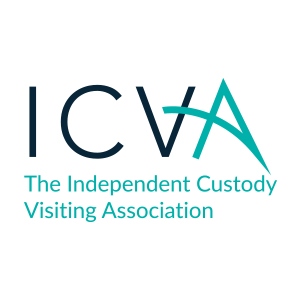 [Speaker Notes: James’ father noted that James was usually a polite and co-operative individual.]
Chance 2 – what should have happened?
Officers should attempt de-escalating communication techniques first  - guidance at the time was clear that restraint should only be used when someone is being violent and aggressive, and although James was non-compliant, he was neither of these things until restrained

Officers should avoid using restraint on people with mental health problems if at all possible - numerous investigations into deaths in police custody, including James’, have identified that when someone is experiencing a mental health crisis, restraint is often experienced as extremely intimidating and can lead to panic.
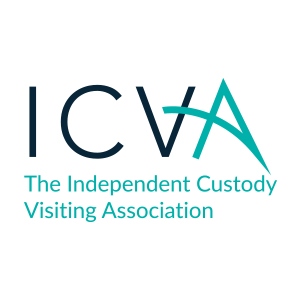 Chance 3 – Once James was restrained: a missed chance to release the pressure
Based on the accounts of officers and members of the public, there is no evidence that at any point did officers appear to consider the possibility of reducing the restraint, to see if that would help calm James down. 

Shortly after James was placed in the van, his mother Mrs Montgomery arrived. She told officers that James had been taking legal highs, and requested he be given medical assistance. She was assured that he would receive medical assistance once he had calmed down, info was noted, but not passed on or acted upon.
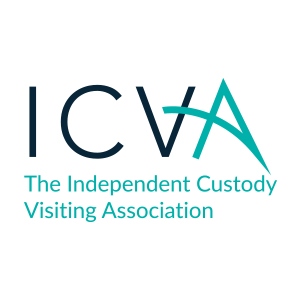 [Speaker Notes: NOTE: James had two lots of leg restraints, and was initially handcuffed to the front, which was then changed to being handcuffed at the back as the restraint continued and prior to him being placed in the back of the caged van.]
Chance 3 – what should have happened?
Officers should consider reducing restraint if it’s counterproductive - In 2010, best practice guidance emphasised that – for anyone – restraint should be used for the shortest possible time, and with the minimum possible restraint. That guidance remains.
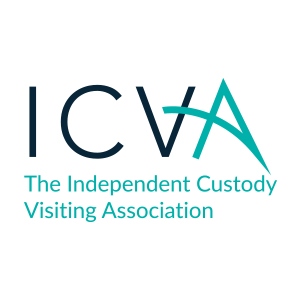 [Speaker Notes: The report also noted that information regarding James mental health and substance misuse should have been shared with the Force Control Room or relayed to those awaiting James at Yeovil police station. Further, James’ mother had already specifically requested a mental health assessment, and reiterated as he was in the van that in her view James needed urgent medical attention. Again, this information was not recorded.]
Chance 4 – The decision to take James to a police station: a missed chance to get immediate mental health support
The first PC told the inquest that he detained James under section 136. This meant that James had to be taken to either Yeovil or Bath because they were the nearest police stations that could be used as a “place of safety.”

The use of section 136 may well have been appropriate (at this time). James inarguably was in immediate need of care and medical attention. However, once section 136 is applied, it should trigger a process to get relevant support and treatment for the patient being detained.
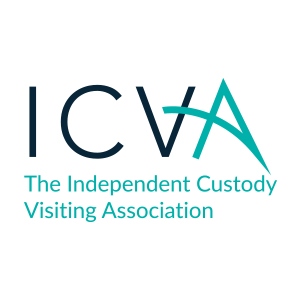 [Speaker Notes: Note that James could not be taken to the nearest station as they did not accept people with health needs including mental health needs. This means that James was in the back of the caged van for approximately 45 minutes, in leg restraints and cuffed to the rear.  The process for relevant support and treatment was not followed in James’ case.]
Chance 4 – what should have happened?
The individual should be told clearly that they are being detained under section 136 and, if possible, be given some explanation of what this means and the reasons for it.

The person should be taken to a non-police place of safety.

Even in police custody, the individual must be treated as a patient.

A mental health assessment should be requested.

Ambulances should be used to take someone to a place of safety.
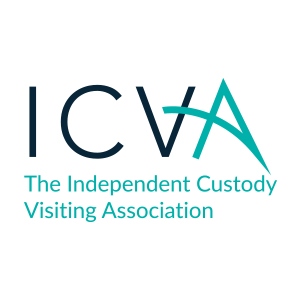 [Speaker Notes: NOTE: The landscape for using police custody as a place of safety for those under section 136 has continued to change since the report being published in 2017, an update on this is included in a later slide, but this is the information at the time of the then IPCC report. Please ensure that this is clear and let ICVs know that the changes will be briefly covered later in the training.]
Chance 5 – During the journey: a missed chance to check on James’ wellbeing
According to the accounts of the officers in the van, James continued to struggle during the journey. They could hear him shouting and banging. At one point, he went quiet, so they stopped the van. 

The officers were both in the front of the van. According to their accounts, they got out and called to James as he had become quiet during the journey, but he did not respond. When they opened the doors, he began to shout and bang again, so they closed the doors and resumed their journey.
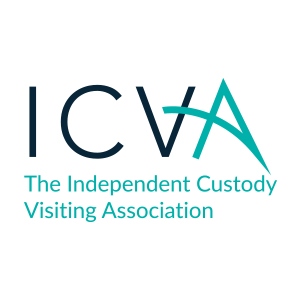 [Speaker Notes: The above is taken directly from the then IPCC report. There were further ‘quiet periods’ reported throughout the journey, including the time 5 minutes prior to arrival at Yeovil station but the officers did not stop the van and check on James other than the first time. The officer in the van also radioed ahead and asked for a Taser trained officer to be present when the van containing James arrived at the police station.]
Chance 5 – what should have happened?
Officers should be able to observe a detainee throughout a journey  - ACPO guidance on transporting people in custody is clear. “Detainees should not be left alone and unsupervised in vehicles; an officer must be able to observe and monitor the person and react to any situation which may arise.”
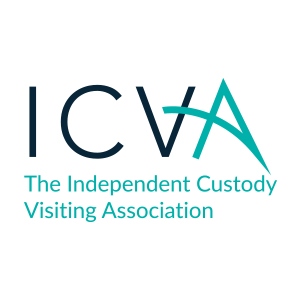 [Speaker Notes: The officers in the van that James was transported in were not able to observe him without stopping the van, getting out and opening the doors. There was no evidence of consideration being given to stopping the journey for the protection of the detainee in this case beyond the first stop whereupon the doors were closed again when James started banging.]
Chance 6 – On arrival: a missed medical emergency
On arrival at Yeovil police station, the van carrying James was met by a ‘reception committee’ of seven officers. 

He was reportedly slumped over, in a state of undress. He did not respond when spoken to: the only noises he made were described as grunting. 

Once in the cell, the officers performed a cell extraction. The officers placed James on the floor and his clothing was removed, along with the handcuffs and two sets of leg restraints. Still, James did not react, though officers stated he was breathing. 

After the last officer had left the cell, and James still did not respond or move, officers became concerned that he was not ‘faking’. Some officers went back into the cell almost immediately to put James in the recovery position. 

Staff continued to monitor him through the cell door, and within a couple of minutes went back into the cell, where they found James was not breathing. CPR was attempted and an ambulance called.
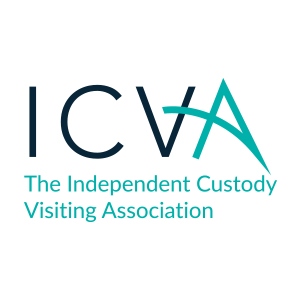 [Speaker Notes: NOTE: A Cell extraction – a standard process that allows a team of officers to leave the cell one-by-one. This is designed to protect the officers if a prisoner becomes violent. James had been not struggled or shown any signs of violence since arrival at the suite.]
Chance 6 – What should have happened?
Patient welfare must be the priority 

In such circumstances, medical assessment and assistance must be the priority. This is not just about mental health, but also physical. A patient who has been restrained, transported for a long time, and who is known to have struggled forcefully against that restraint, clearly needs to be checked thoroughly. Additional factors such as the use of drugs (in James’ case, legal highs) mean the requirement is even clearer.
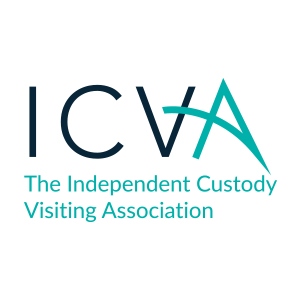 Six Missed Chances makes five recommendations.
Police Officers responding to an incident involving someone with mental health problems should prioritise the welfare and safety of all those involves, including the patient.
Officers should be effectively trained in verbal de-escalation as the default response to any incident involving someone with mental health problems.
Officers should be trained to use containment rather than restraint when dealing with anyone who has, or appears to have, mental health problems.
Each local force should ensure that it has in place robust, effective and relevant local protocols that support police officers in the discharge of their duties, backed by effective working relationships with other agencies, on how to respond to incidents involving someone with mental health problems.
Forces should develop clear processes for the recording and sharing of information about individuals who are known to, or are suspected to, have mental health problems.
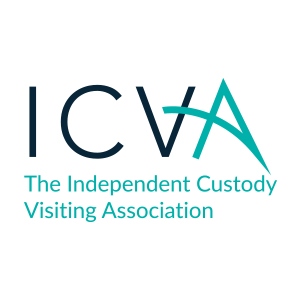 What has changed since 2010,the 2017 report and now?
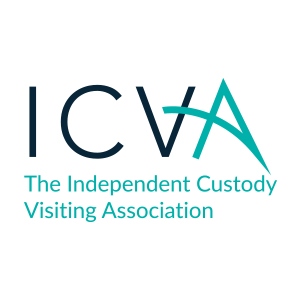 [Speaker Notes: NOTE: here is the link for the video: https://icva.org.uk/the-mental-health-act-and-custody-visiting/  

The report contains details of varying improvements since 2010, but you this video from Isp Michael Brown was recorded for ICVs and will make a nice break from slides. It explains the changes to the mental health act and using police custody as a place of safety https://icva.org.uk/the-mental-health-act-and-custody-visiting/]
Comments recorded regarding James overheard:
“Be careful of the sound quality of that camera” when he has asked Pete to tell him what happened.
“Woohoo!” As James is carried past him. Not quite sure why. Perhaps it was because James’ naked backside was visible.
“He fought us for the last twenty miles but he is not fighting us now” to the control operator
“Thanks for the present” to the sergeant in charge at Wells, after James had been taken to the hospital.
“I’m not calling 999. You fucking call 999” to Acting Inspector Fred who asks why he didn’t call 999.
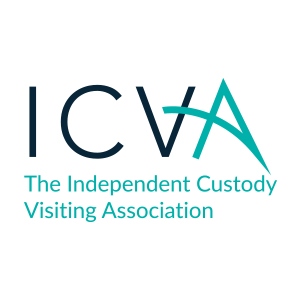 [Speaker Notes: This slide represents some of the comments made by force staff regarding James. This slide and Tony’s comment on the next slide are quite emotive. Please make sure you check in with ICVs at the end of the training to ensure that they are ok. 
Please note that these comments are taken directly from Tony Herbert’s address to ICVs at ICVAs 2019 conference.]
‘This was a toxic culture and it is that culture, not individual police officers, that killed my boy’.  - 

Tony Herbert, ICV National Conference March 2019
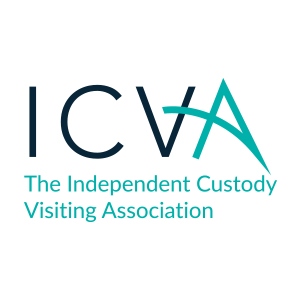 [Speaker Notes: Please note that these comments are taken directly from Tony Herbert’s address to ICVs at ICVAs 2019 conference.]
What can ICVs do?
Check the culture of the suites you visit:

Are detainees treated with dignity?
Do staff talk about detainees respectfully, both in and out of their hearing?
Where humour is used, are staff laughing with or at detainees? 
What is your gut feeling – does the suite feel well managed and well intentioned? 

Make sure you note general comments on the feel of the suite on your report forms – remember: 

If something feels wrong – report it!
If something feels good – report it!
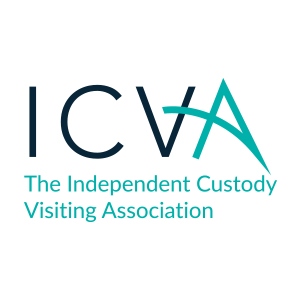 [Speaker Notes: NOTE: Talk to ICVs about their gut feelings, allow time for them to express times where they have been in custody and something didn’t feel right. Also reiterate that positive reports are to be welcomed too.]
Objectives – a recap
To give ICVs an understanding of the circumstances of James Herbert's death in police custody.

To look at the six missed chances that could have changed the outcome of James’ interaction with the police.

To give ICVs an overview of what has changed and how the report can influence their work.
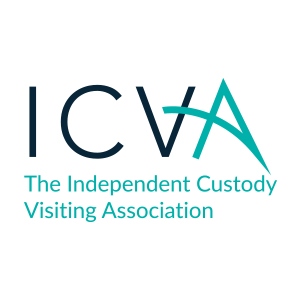 Tony Herbert to ICVs:
“The work you do is an important part of making sure that we keep people in custody safe. 

Thank you for caring enough to come here today. Thank you very much indeed for your attention. 

I speak in honour and memory of  Barbara Montgomery and our son James Herbert, born March 12th 1985 died June 10th 2010.  I loved him all of his life and will miss him the rest of mine.”
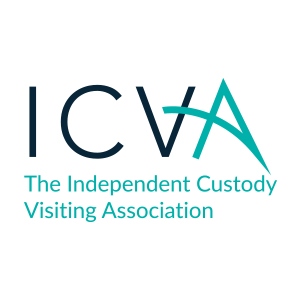 [Speaker Notes: This is taken from the closing of Tony Herbert's speech at the ICV National Conference 2019. With thanks to Tony for speaking, and his continued support of ICVA and custody visiting.]
Any questions?
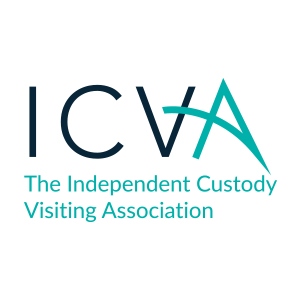 [Speaker Notes: Final slide to take questions – Again check in with ICVs that they are ok and not too upset when they leave. Tony Herbert speaks at events, which is obviously difficult for him, but he does so in the hope that by raising awareness, what what happened to James will not happen to any others.]